Joy of John
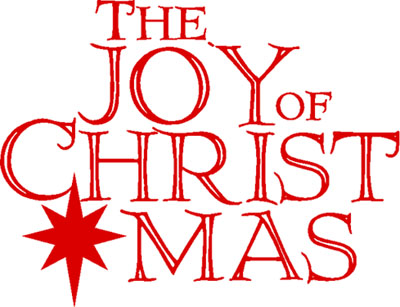 Joy for Parents
Luke 1:14
And you will have joy and gladness, and many will rejoice at his birth,
Joy in the Womb
Luke 1:44
For behold, when the sound of your greeting came to my ears, the baby in my womb leaped for joy.
Joy of the job
Luke 1:15-17
for he will be great before the Lord. And he must not drink wine or strong drink, and he will be filled with the Holy Spirit, even from his mother's womb. 16 And he will turn many of the children of Israel to the Lord their God, 17 and he will go before him in the spirit and power of Elijah, to turn the hearts of the fathers to the children, and the disobedient to the wisdom of the just, to make ready for the Lord a people prepared.”
John 1:29-34 
Behold, the Lamb of God, who takes away the sin of the world!  This is he of whom I said, ‘After me comes a man who ranks before me, because he was before me.’ 31 I myself did not know him, but for this purpose I came baptizing with water, that he might be revealed to Israel.” 32 And John bore witness: “I saw the Spirit descend from heaven like a dove, and it remained on him. 33 I myself did not know him, but he who sent me to baptize with water said to me, ‘He on whom you see the Spirit descend and remain, this is he who baptizes with the Holy Spirit.’ 34 And I have seen and have borne witness that this is the Son of God.”
Matthew 11:3-6
Are you the one who is to come, or shall we look for another?
 
And Jesus answered them, “Go and tell John what you hear and see: the blind receive their sight and the lame walk, lepers are cleansed and the deaf hear, and the dead are raised up, and the poor have good news preached to them.   And blessed is the one who is not offended by me.”
Are you bringing
 JOY 
to
 the World today?